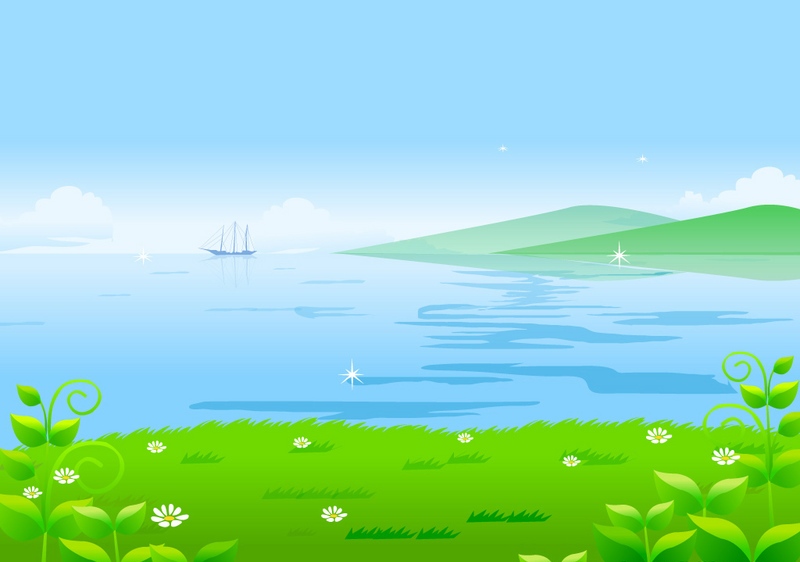 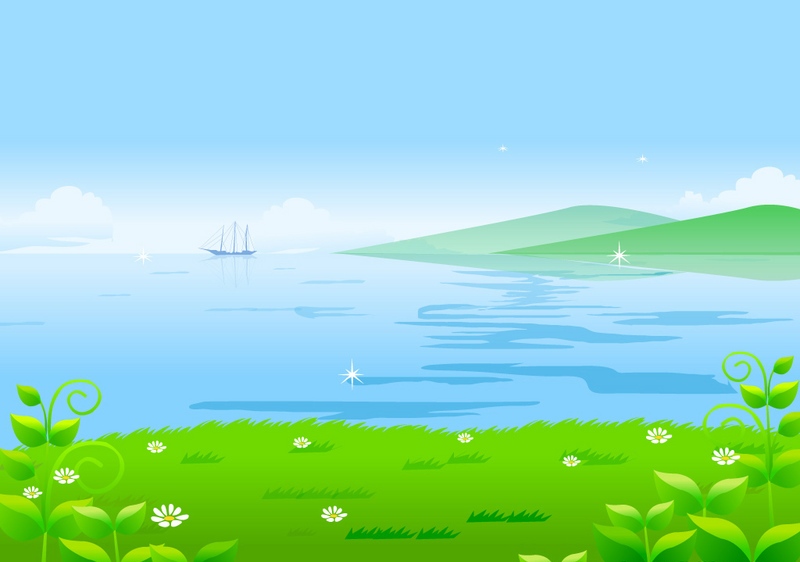 UBND QUẬN DƯƠNG KINH
TRƯỜNG TH ĐA PHÚC
Chào mừng thầy cô về dự giờ 

lớp 4B
Môn : Toán
Bài 13: Làm tròn số đến hàng trăm nghìn
Môn: Tiếng Việt - Lớp 1
BÀI : Bữa cơm gia đình ( Tiết 3)
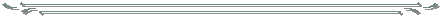 Giáo viên: Lê Thị Quyên
Giáo viên thực hiện: Đặng Thị San
5
Chọn từ ngữ để hoàn thiện câu và viết câu vào vở
quây  quần
liên hoan
gặp
Buổi tối, gia đình em thường  (……….…..) bên nhau.
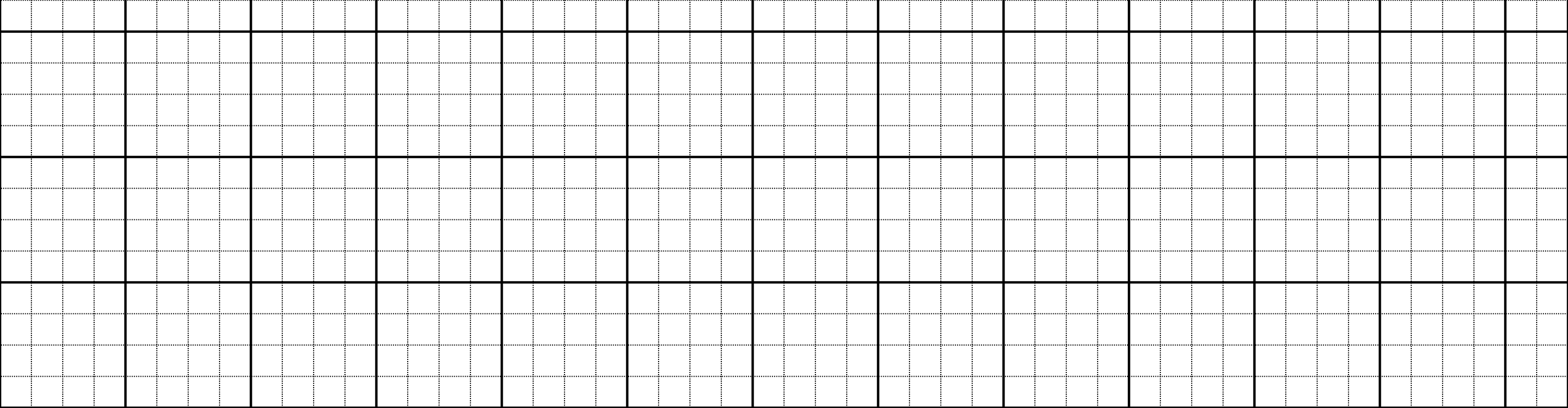 BuĔ ǇĒ, gia đìζ em κưŊg Ǖίây Ǖίần
χĹn ηau.
[Speaker Notes: GV cho hs chọn từ. HS chọn vào từ nào thì GV nhấp vào từ đó. Nhấp đúng từ “quây quần” thì nó sẽ di chuyển về chỗ trống. Sau đó enter là câu mẫu viết vở sẽ xuất hiện]
6
Quan sát tranh và dùng từ ngữ trong khung để nói theo tranh
đọc    	tập xe đạp         cùng
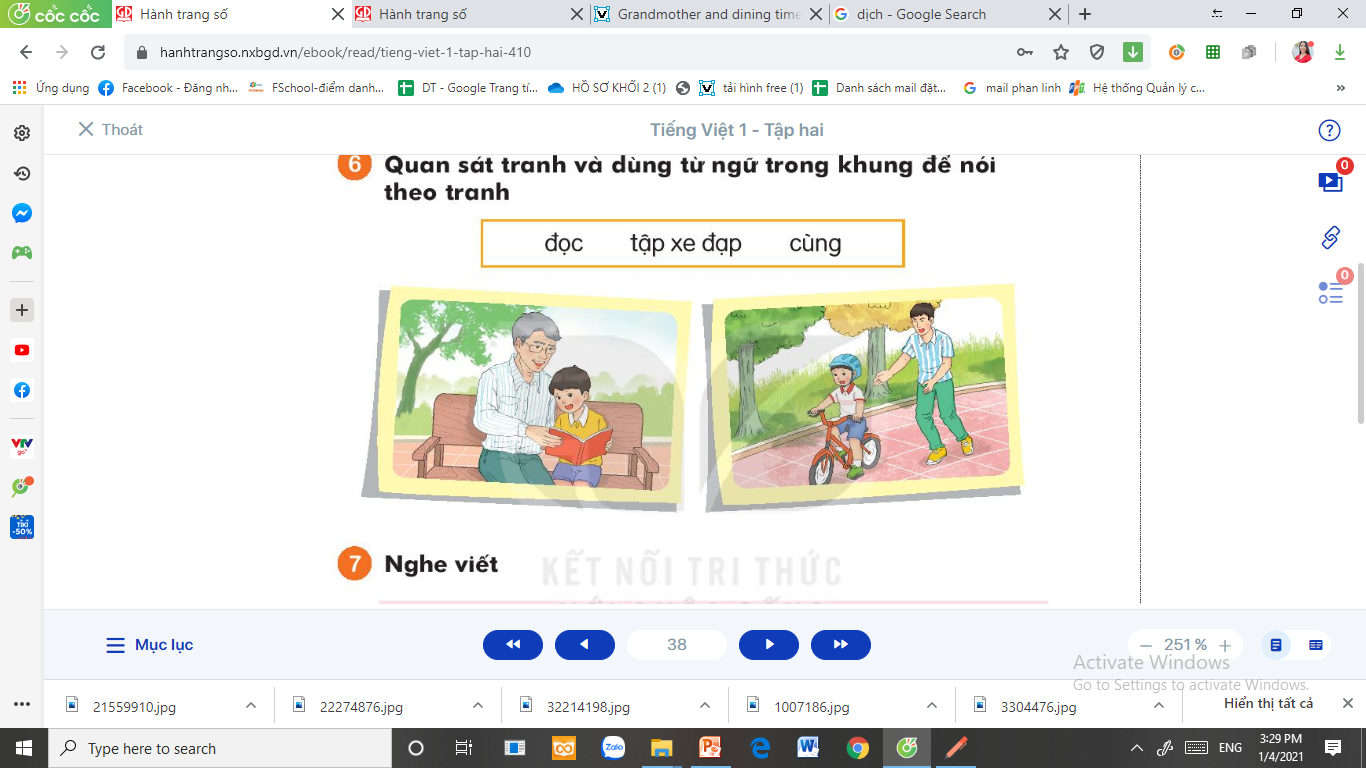 [Speaker Notes: GV linh động tổ chức HĐ]